ỦY BAN NHÂN DÂN QUẬN PHÚ NHUẬN
TRƯỜNG TIỂU HỌC NGUYỄN ĐÌNH CHÍNH
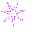 Âm nhạc 4
Giáo viên: PHAN NGỌC ANH NHI
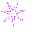 Tiết 11.                          Ôn bài hát              KHĂN QUÀNG THẮM MÃI VAI EM                                          Nhạc và lời: Ngô Ngọc Báu                                 Tập đọc nhạc số 3                               CÙNG BƯỚC ĐỀU
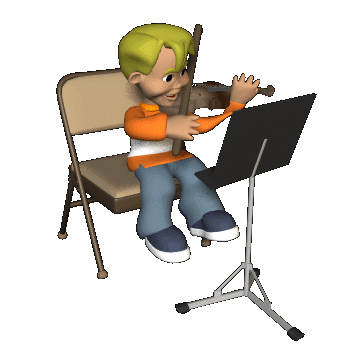 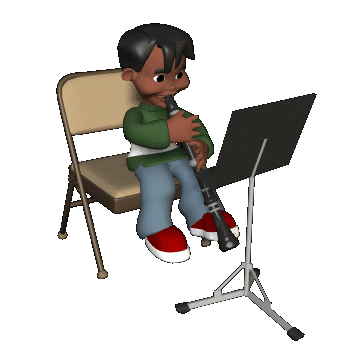 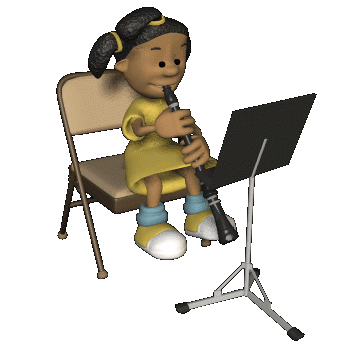 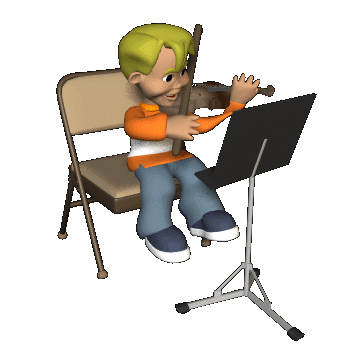 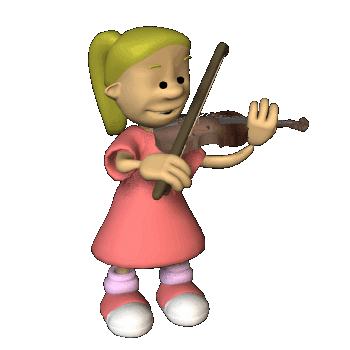 Hoạt động 1 
ÔN TẬP BÀI HÁT
Hoạt động 2. Tập đọc nhạc
TĐN số 3. CÙNG BƯỚC ĐỀU
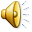 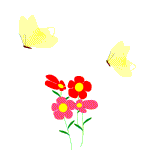 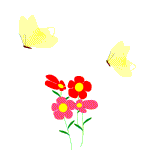 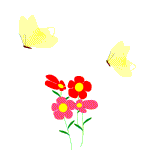 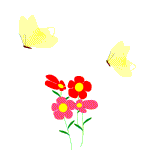 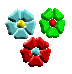 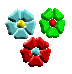 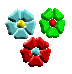 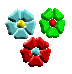 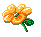 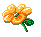 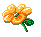 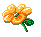 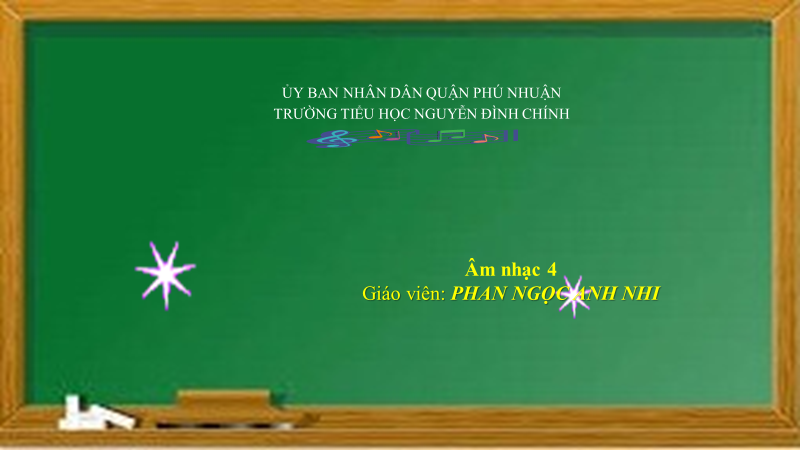 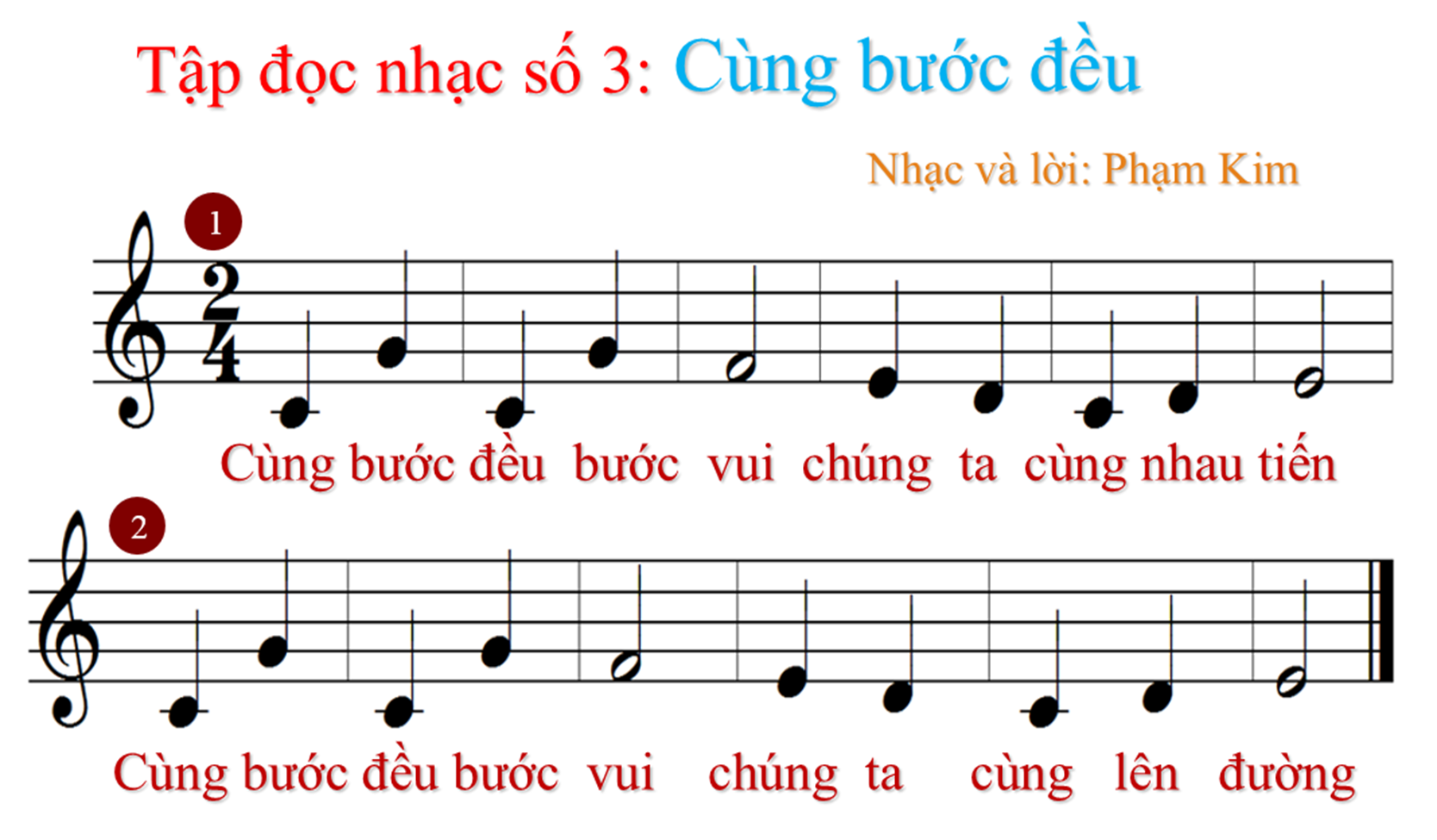 Phân tích bài TĐN
1. Bài tập đọc nhạc số 3 gồm có những nốt nhạc nào?
“ĐÔ RÊ MI FA SOL”
2. Bài tập đọc nhạc số 3 có những hình nốt gì?
Hình nốt đen (1 phách) và hình nốt trắng (2 phách)
Tập đọc nhạc
Luyện tập cao độ
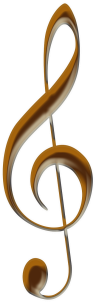 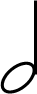 ĐÔ      RÊ      MI      FA     SOL
[Speaker Notes: -Tập đọc nhạc 	(kích vào các ô tương ứng)]
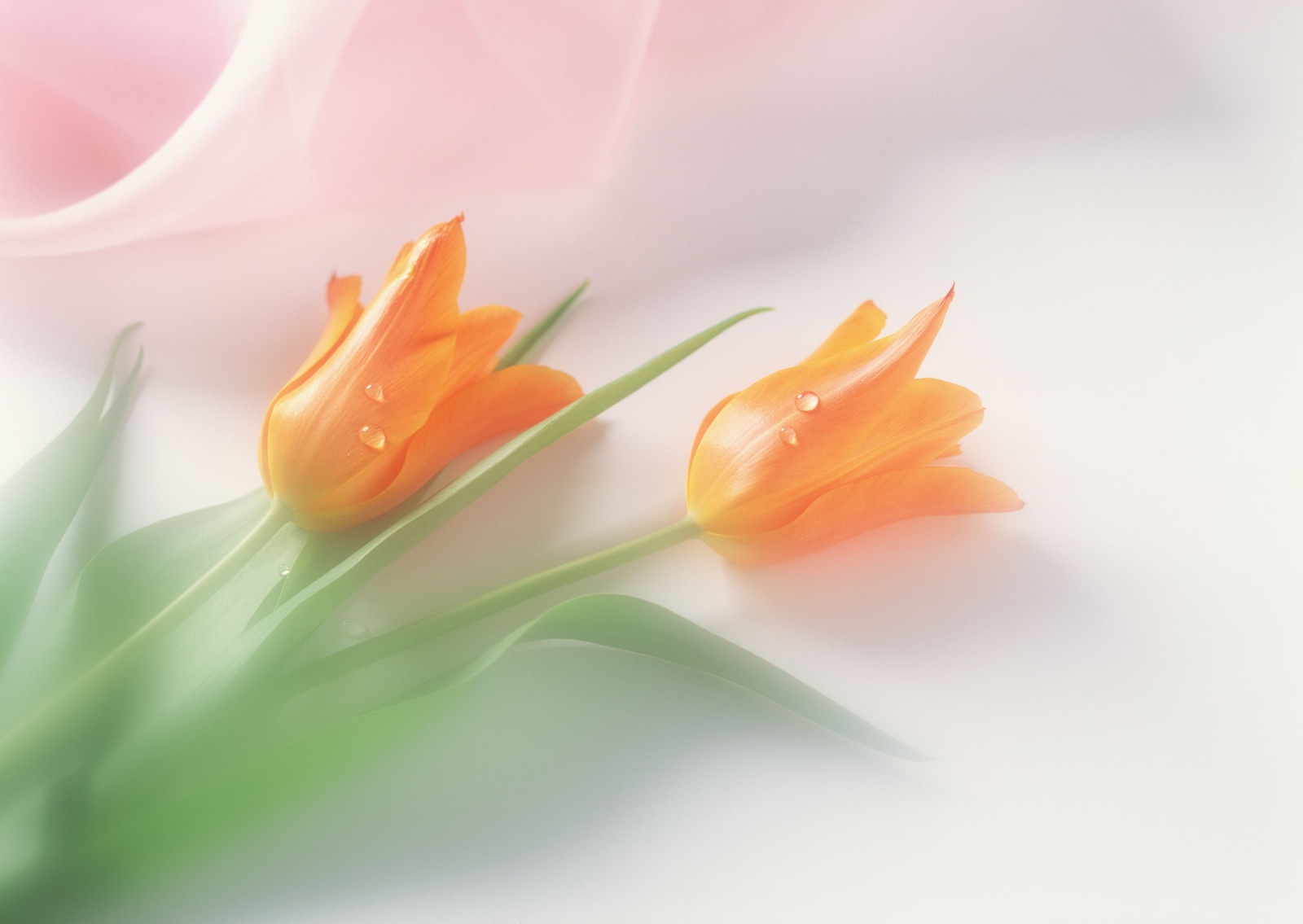 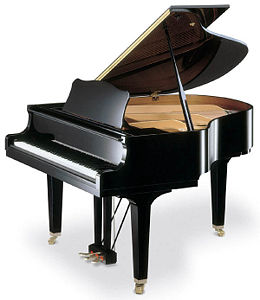 Luyện tiết tấu
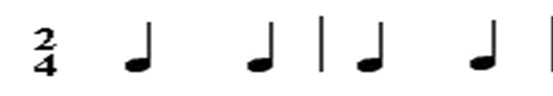 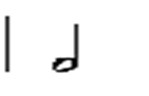 Đọc:        Đen       đen       đen      đen      trắng
Gõ:            X                X              X               X              XX
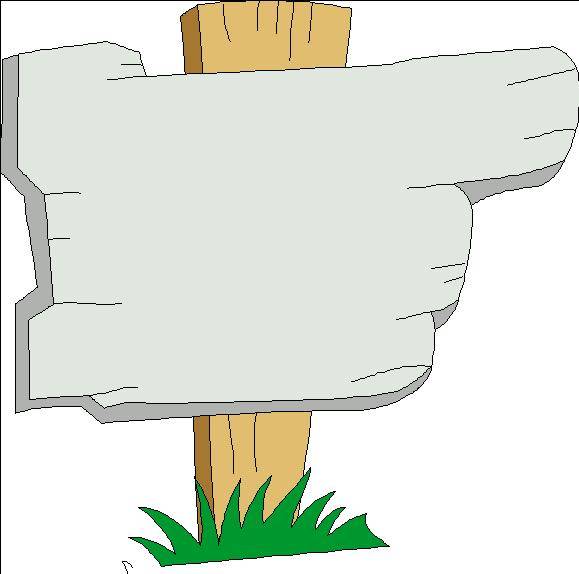 Dặn dò:
Học sinh học thuộc bài hát 
Ôn luyện và học thuộc bài TĐN số 3
Xin chào và hẹn gặp lại
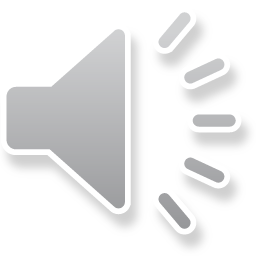